Открытое    занятие в старшей    группе по развитию речи на тему: «Звуковая культура речи: дифференциация звуков [л] – [р]»
Занятие подготовила: воспитатель старшей группы Гречихина Оксана Павловна.
«Отгадай сказку»
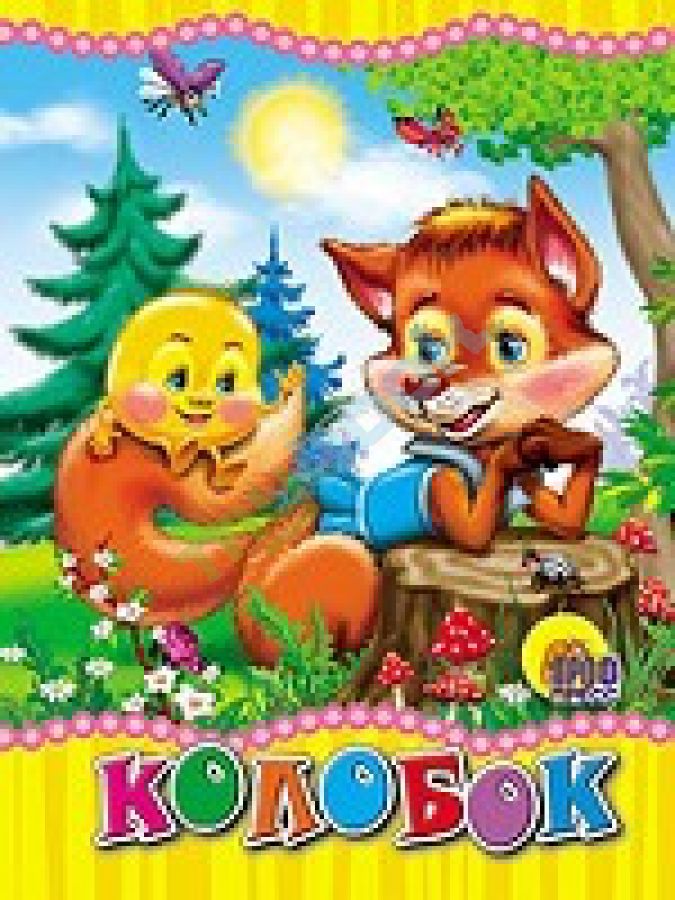 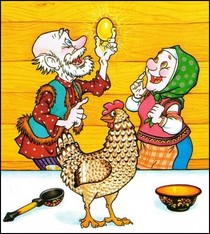 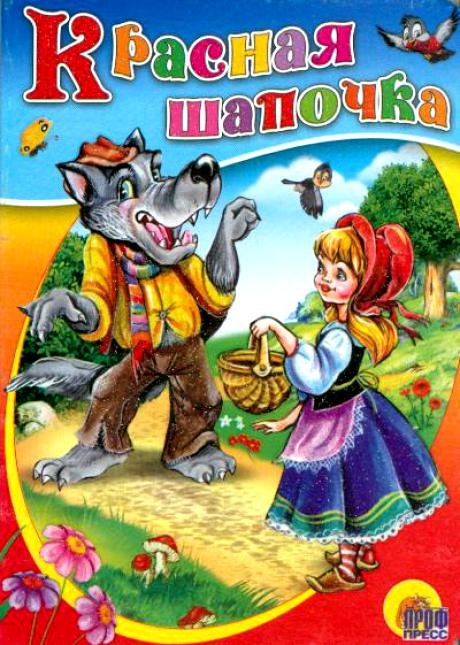 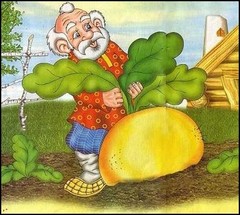 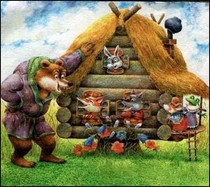 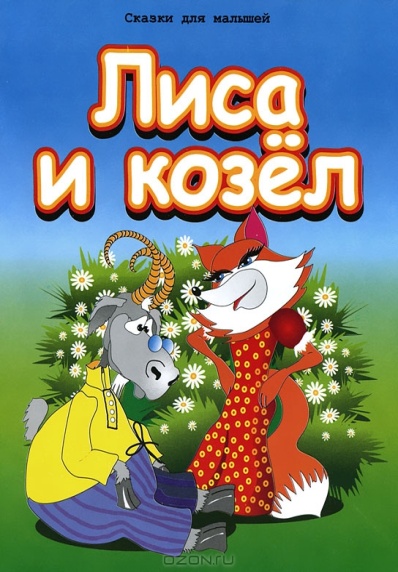 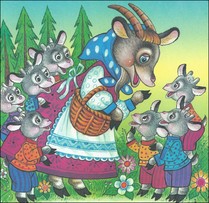 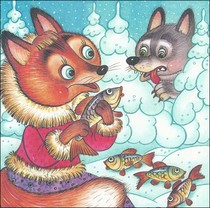 Артикуляционная гимнастика.
«ЗАБОРЧИК»
Зубки ровно мы смыкаем
И заборчик получаем!
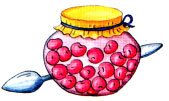 ВКУСНОЕ ВАРЕНЬЕ
С ГУБ СОТРЕМ СЛЕДЫ И ВАРЕНЬЯ
УГОЩЕНЬЯ – ОБЪЕДЕНЬЯ!!!
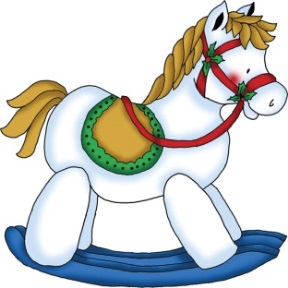 «ЛОШАДКА»
Щелкай громче,  язычок,
Чтоб никто догнать не смог!
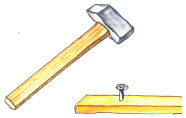 «МОЛОТОЧЕК»
Молоточек стучит,
Гвоздочек забит:
- Тд, тд, тд, тд!
Игра « Услышь и покажи»
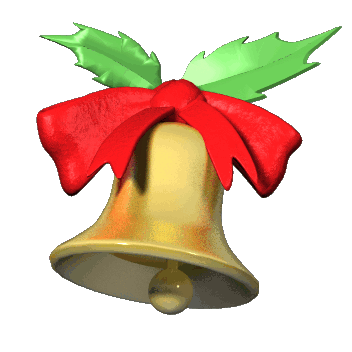 Отгадай загадку.
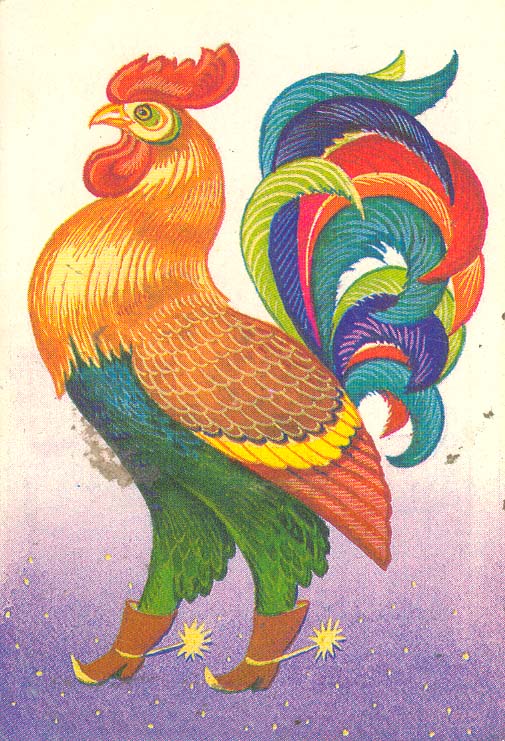 Не царь, 
            а в короне,
Не всадник, 
      а со шпорами,
Не сторож,
         а всех будит.
ИГРА «ЗАСЕЛИ ДОМИК»
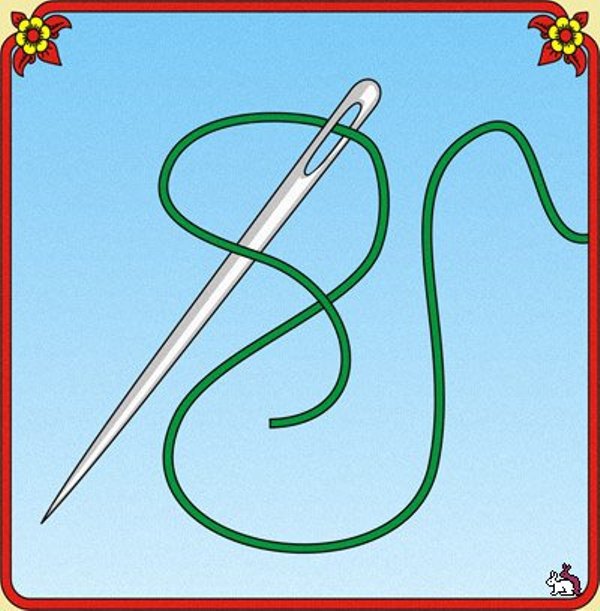 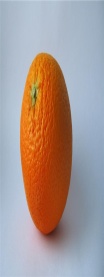 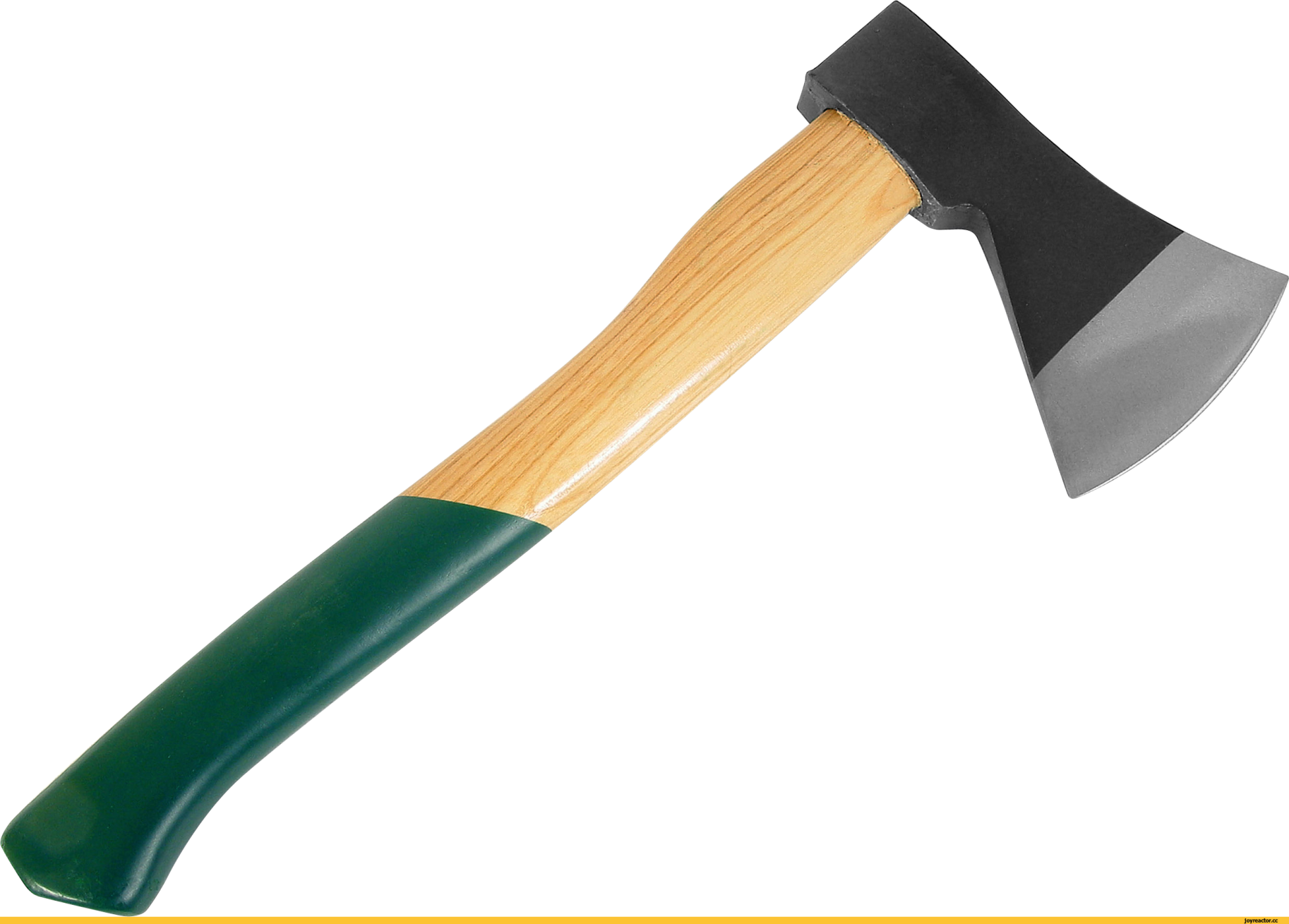 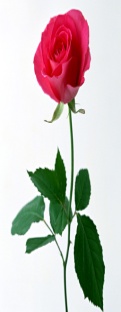 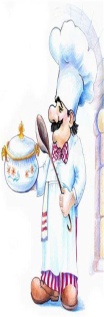 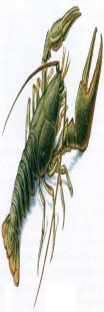 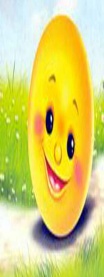 Игра « Засели домик»
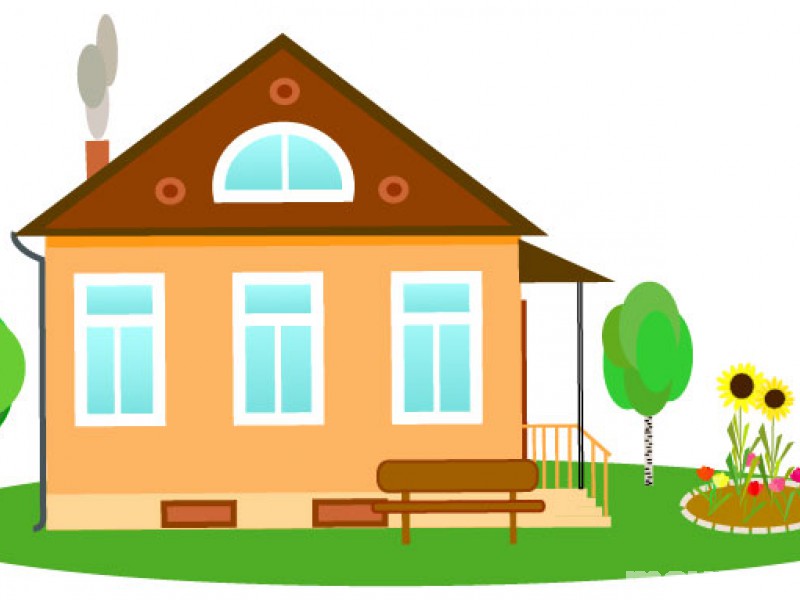 [л]
[р]
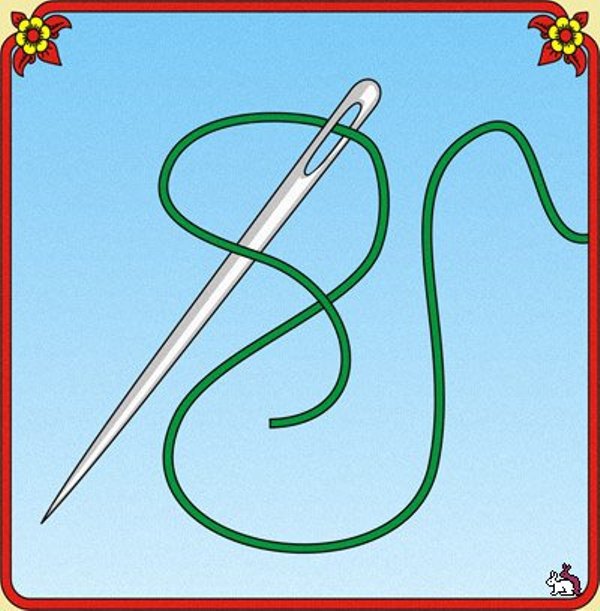 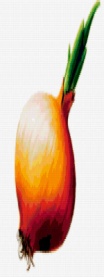 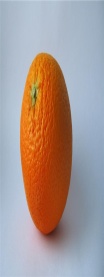 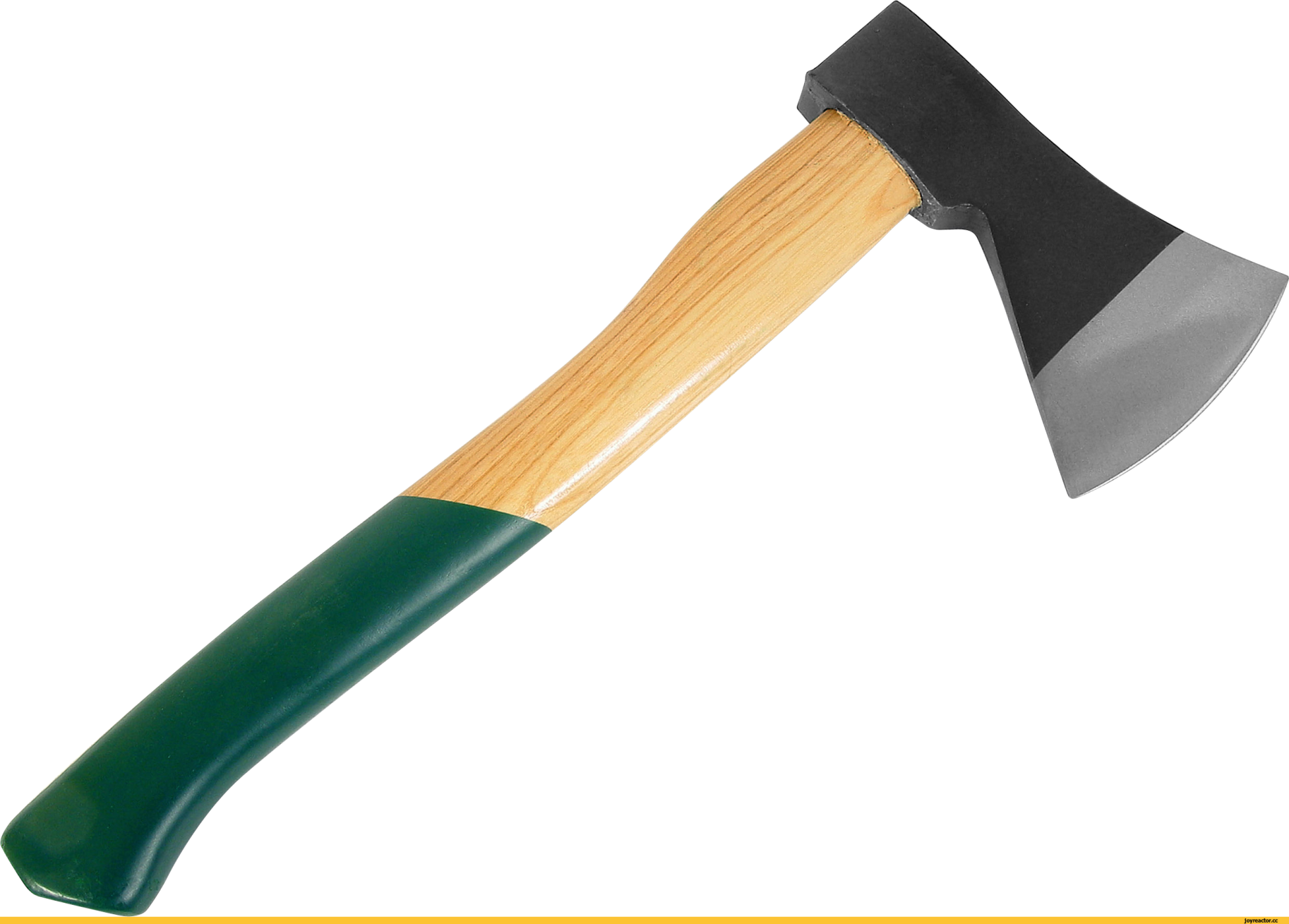 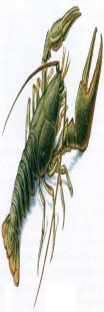 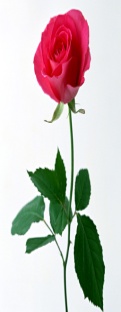 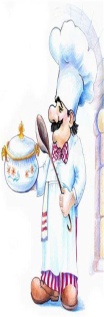 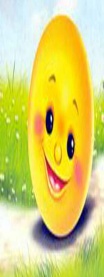 Игра «Где находится звук?»
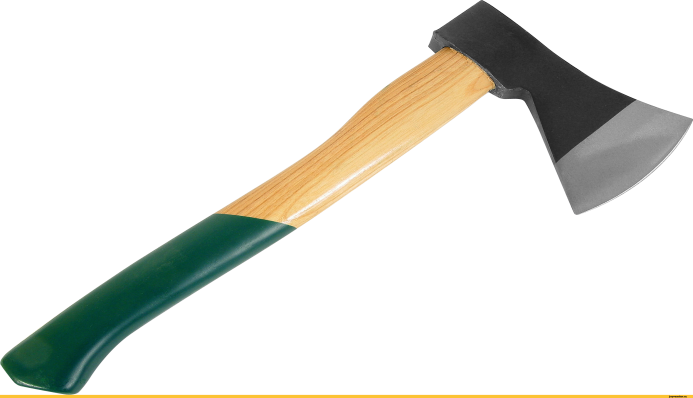 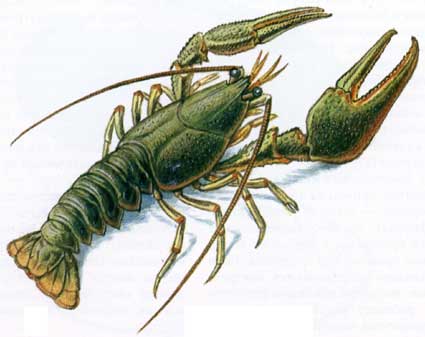 Спасибо за внимание!